সবাইকে স্বাগতম
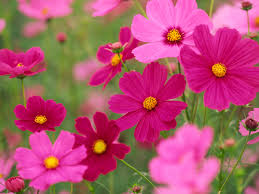 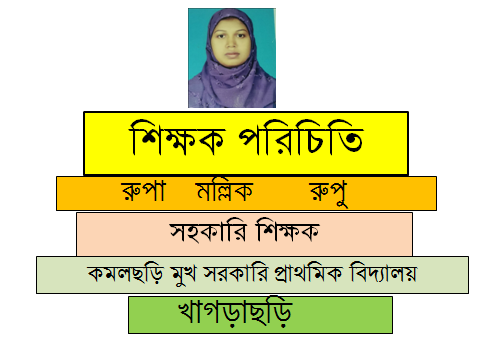 রুপা মল্লিক রুপু
সহকারি শিক্ষক
 টি এন্ড টি গেইট সরকারি প্রাথমিক বিদ্যালয়
খাগড়াছড়ি।
পাঠ পরিচিতি
শ্রেণি :তৃতীয় 
 বিষয় –বাংলাদেশ ও বিশ্বপরিচয়  
 অধ্যায় : ৮ ,পাঠ:  ১  
পাঠ্যাংশ: মহাদেশ 
পৃষ্ঠা : ৪৪
চলো দুটি ছবি দেখি
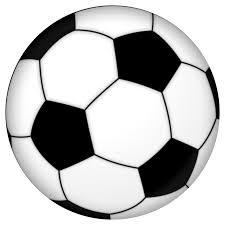 বল
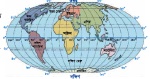 পৃথিবী
চলো একটি ভিডিও দেখি
https://www.youtube.com/watch?v=ymarrXoi0ZM
আমাদের আজকের পাঠ
মহাদেশ
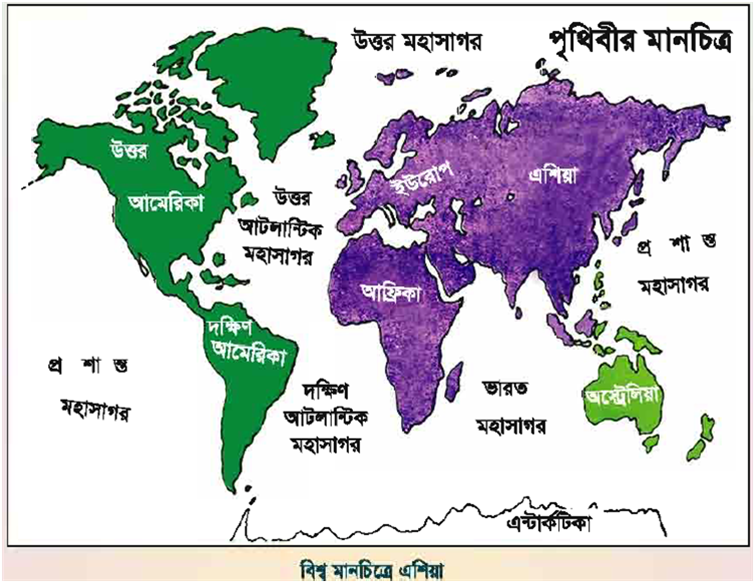 শিখনফল
১৩.১.1: পৃথিবীর মহাদেশ গুলোর নাম বলতে  পারবে  ।
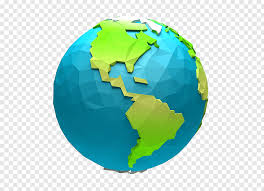 আমরা পৃথিবীতে বাস করি। পৃথিবী সূর্যের একটি গ্রহ । পৃথিবী   দেখতে   গোলাকার   ।  তবে  উপরে   ও নিচে   কিছুটা   চাপা  ।
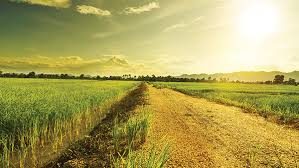 পৃথিবীর উপরিভাগে আছে স্থলভাগ ও জলভাগ। স্থলভাগ সমভূমি,পাহাড় ,পর্বত ,মরুভূমি ইত্যাদি নিয়ে গঠিত  ।
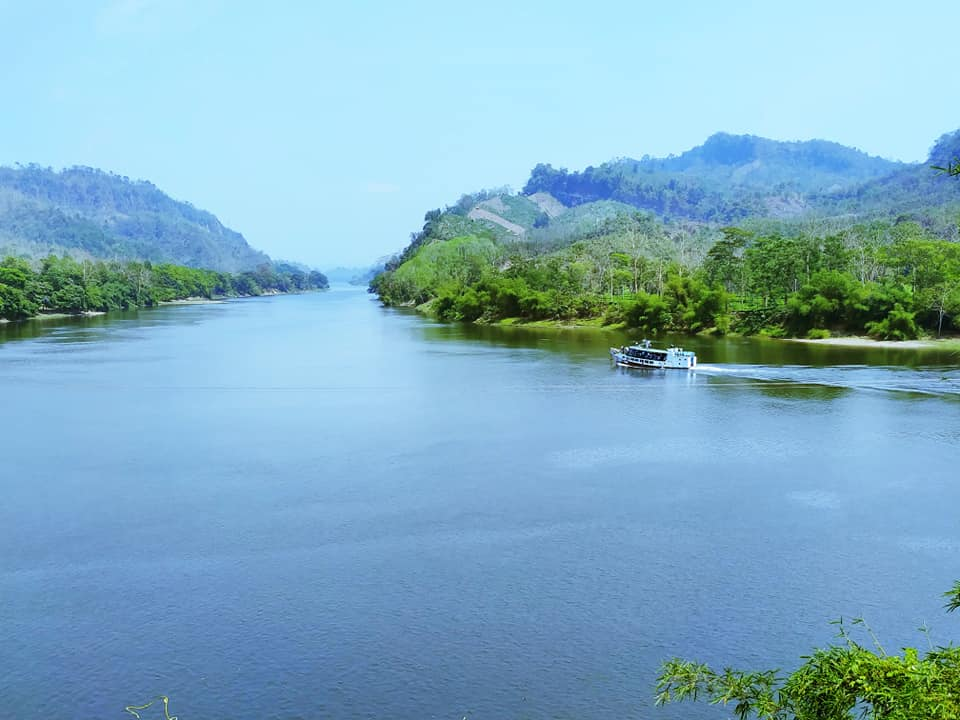 জলভাগ নদী সাগর ও মহাসাগর নিয়ে গঠিত । পৃথিবীর চার ভাগের তিনভাগ জলভাগ ও একভাগ স্থলভাগ।
প্রশ্ন গুলোর উত্তর দাও
১। পৃথিবী দেখতে কেমন ?
উত্তরঃ  পৃথিবী দেখতে গোলাকার। তবে উপরে ও নিচে কিছুটা চাপা। 
২। পৃথিবীর উপরিভাগে কি আছে ?
উত্তরঃ স্থলভাগ ও জলভাগ।
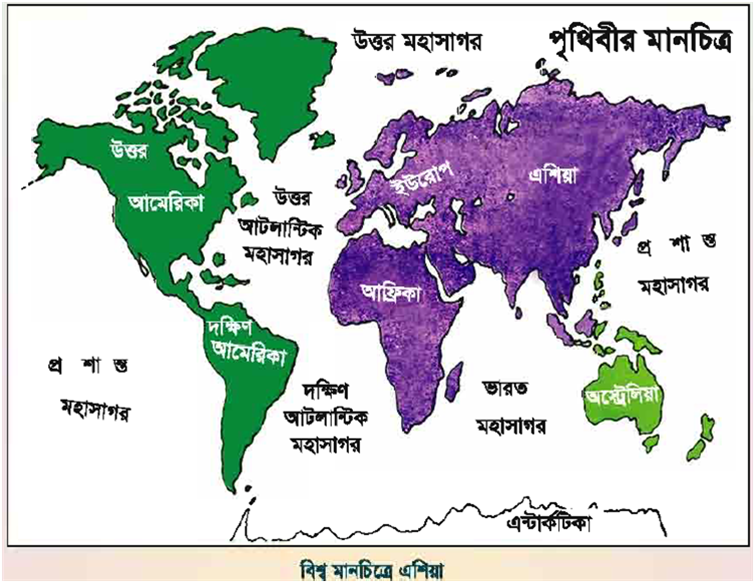 পৃথিবীর  স্থল ভাগকে  সাতটি  বড়  ভাগে ভাগ  করা হয়েছে  ।  এক একটি  ভাগকে   মহাদেশ  বলে  ।
নিচে মহাদেশগুলোর নাম পড় ।
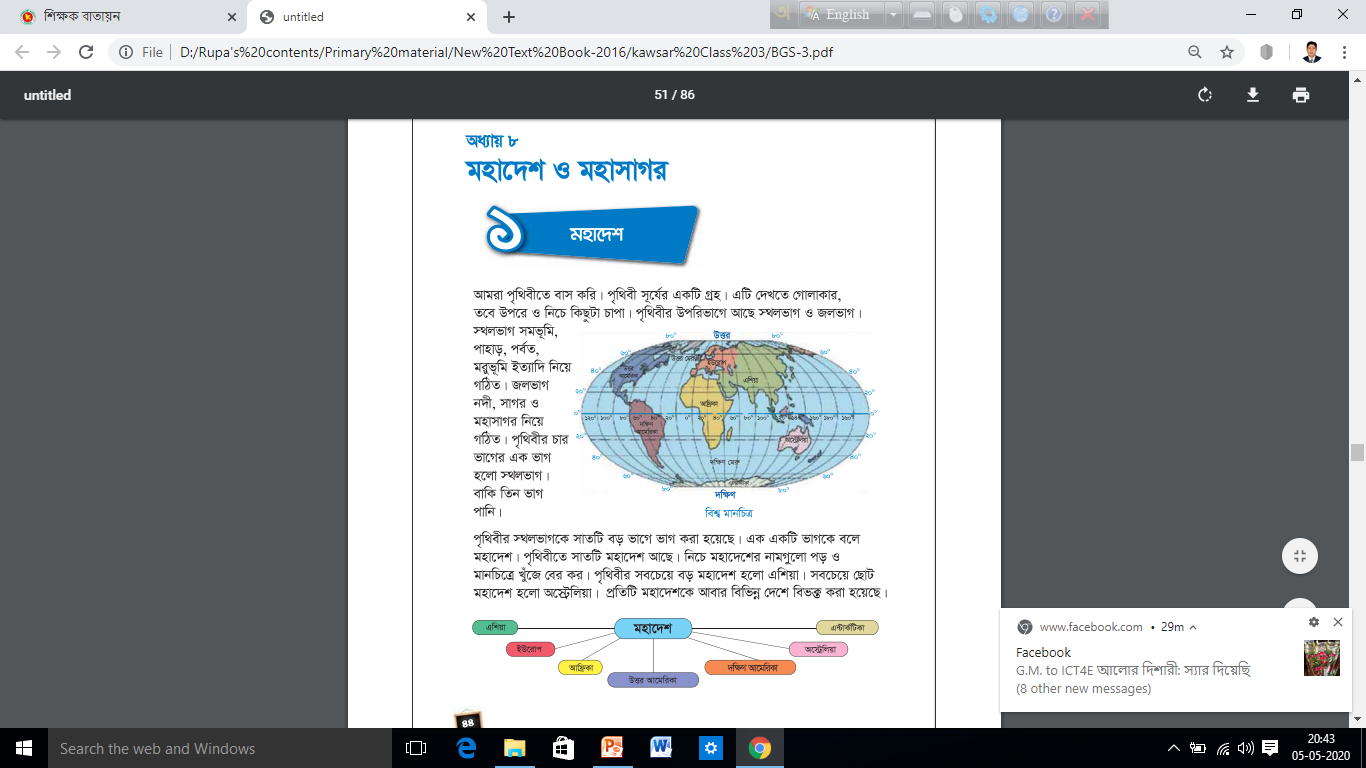 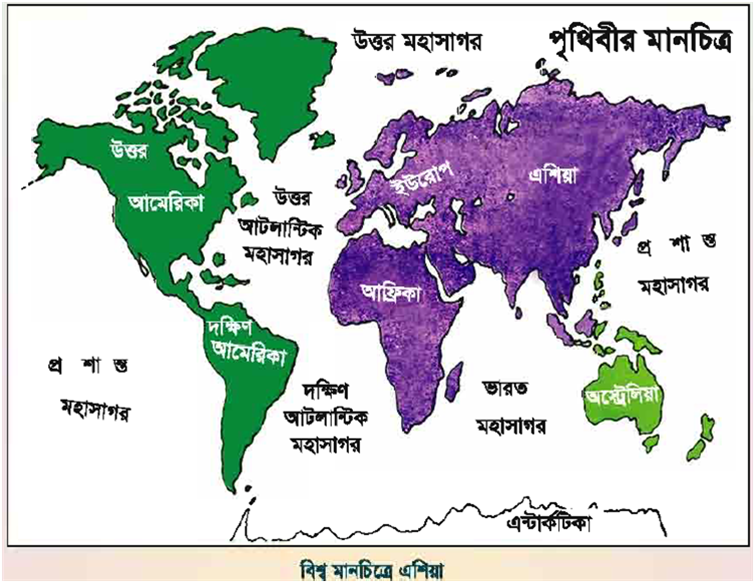 এশিয়া
ইউরোপ
উত্তর  আমেরিকা
আফ্রিকা
দক্ষিণ  আমেরিকা
অস্ট্রেলিয়া
এন্টার্কটিকা
পৃথিবীর সবচেয়ে বড় মহাদেশ হলো এশিয়া। সবচেয়ে ছোট মহাদেশ হলো অষ্ট্রেলিয়া। প্রতিটি মহাদেশকে আবার বিভিন্ন দেশে বিভক্ত করা হয়েছে।
প্রশ্ন গুলোর উত্তর দাও
১। পৃথিবীর  স্থল ভাগকে কয়টি ভাগে ভাগ করা হয়েছে?
উত্তরঃ ৭ টি ভাগে।     
২। মহাদেশ কাকে বলে?
উত্তরঃ পৃথিবীর স্থল ভাগকে যে সাতটি ভাগে ভাগ করা হয়েছে তার এক একটি  ভাগকে   মহাদেশ  বলে  ।
শুন্যস্থান পুরণ কর
পানি
মহাসাগর
অষ্ট্রেলিয়া
পৃথিবী
মহাদেশ
১। পৃথিবীর চার ভাগের তিন ভাগ ………।
২। নদী ,সাগর ও………. নিয়ে জল ভাগ গঠিত।
৩। পৃথিবীর সবচেয়ে ছোট মহাদেশের নাম ………।
৪।  ………   সূর্যের   একটি   গ্রহ  ।
নিচের প্রশ্নগুলোর উত্তর দাও
১। স্থল ভাগ কী নিয়ে গঠিত ?
উত্তরঃ সমভূমি,পাহাড়,পর্বত,মরুভূমি নিয়ে গঠিত।
২। জল ভাগ কী নিয়ে গঠিত? 
উত্তরঃ নদী,সাগর ওমহাসাগর নিয়ে গঠিত। 
৩। মহাদেশ গুলোর নাম বলো।
উত্তরঃ এশিয়া,ইউরোপ, আফ্রিকা, উত্তর  আমেরিকা, দক্ষিণ আমেরিকা, অষ্ট্রেলিয়া ও এন্টার্কটিকা।
সৃজনশীল কাজ
বাংলাদেশ কোন মহাদেশে অবস্থিত এবং এই মহাদেশে কোন কোন প্রানী পাওয়া যায় তা লিখবে।
ধন্যবাদ সবাইকে
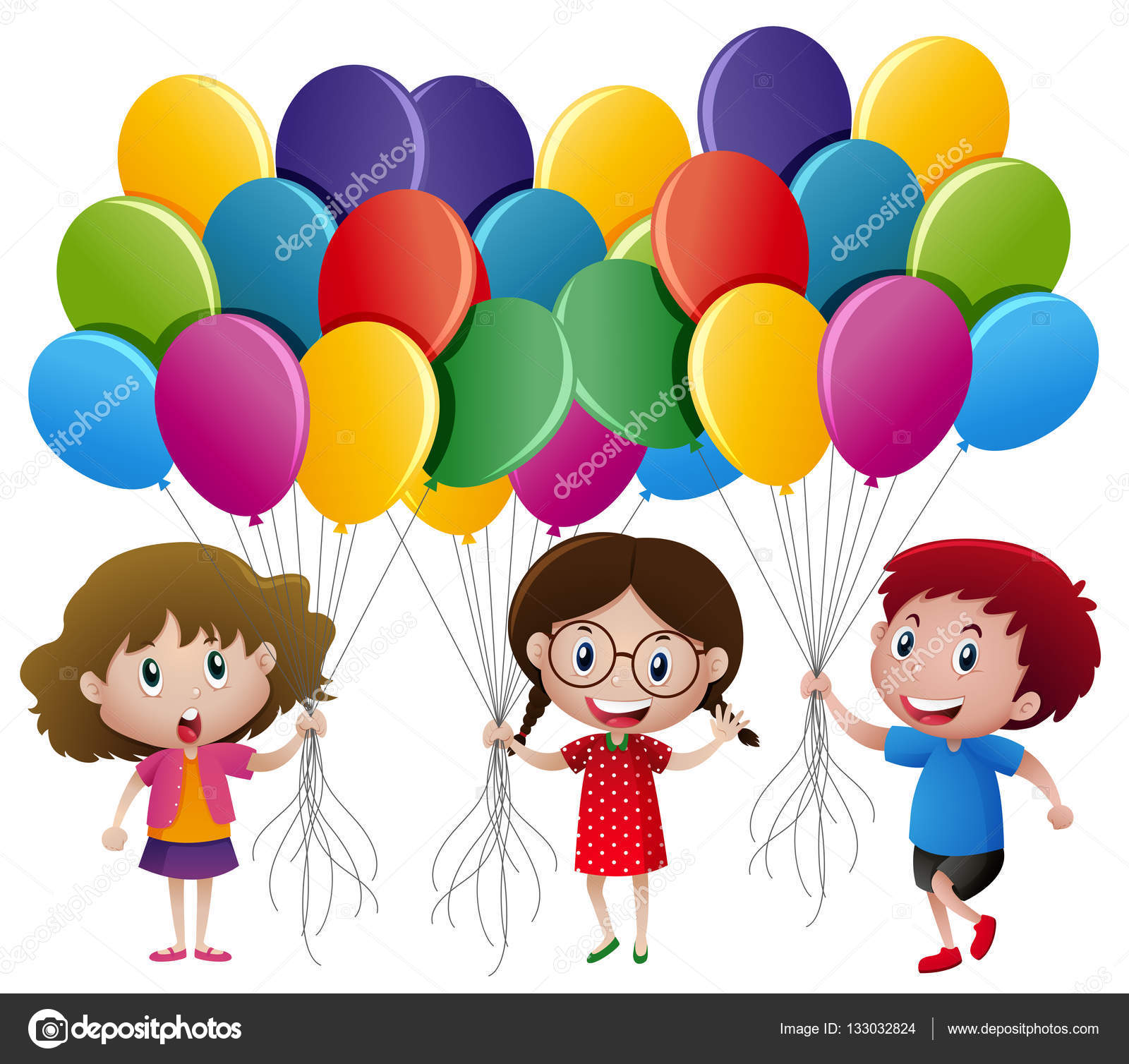